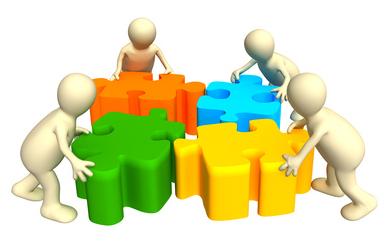 Aplikovaná sociální psychologieSystemický přístup – inspirace z psychoterapie pro školní praxi
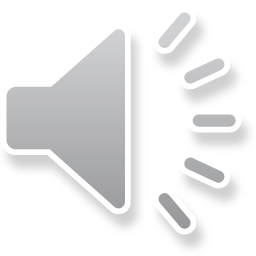 Co je to systemický přístup?
Posun vnímání v terapii: jednotlivec -> rodina -> systém
Různé přístupy pracující s pojmem systém:
Klasické  modely (např. strukturální rodinná terapie, strategická rodinná terapie)
Kybernetika II. Řádu (systemicko-konstruktivistická terapie, reflektující týmy)
Narativní přístupy  (konstruktivní a pomáhající rozhovory, terapie jako dekonstrukce, krátká terapie orientovaná na řešení)
Vývoj myšlení o systému:
Klasické modely rozvíjí představy o tom, jak vypadá funkční rodinný systém, terapeuti pomocí výrazných intervencí hledají způsob jak přimět dysfunkční systém ke změně na funkční
Posun k radikálnímu konstruktivismu, role pozorovatele a jak jeho vnímání utváří skutečnost, popis zkušenosti není „fotografie“, samotný popis je procesem jejího utváření
Terapeuti se méně stávají odborníky „na věc“ (klient zná sám sebe nejlépe), spíše se stávají experty na to, jak uvést do pohybu pomáhající procesy, podněcují diskuse o alternativních pohledech, jsou zvědaví na vnitřní logiku klientských systémů a pokoušejí se zhodnotit užitečnost pro životní praxi klientů, snaží se napomoci zvýšení možností, jak k problému přistoupit
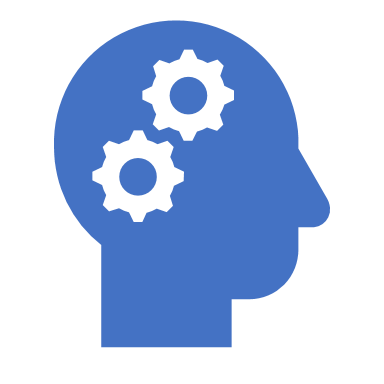 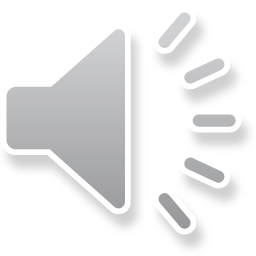 Systemické pojetí problémů
Systém (např. rodina, klinika, škola) má problém jako strukturální charakteristiku, která k němu patří
Problém jako důsledek zřetězení okolností
Problém je něco, co někdo považuje za  nežádoucí stav, který si žádá změnu, a zároveň něco, co je změnitelné
Součástí poradenského procesu je identifikovat osoby a komunikace podílející se na vzniku problémového stavu a zahrnout je do procesu řešení problému
Důraz na vztahy, interakci, různé pohledy účastníků situace
Problémy mohou být užitečné – symptomatické chování má často dvojí charakter: stalo se problémem a zároveň řešením (způsobuje bolest, ale zároveň znemožňuje jinou)
Třicetiletý muž s psychotickým onemocněním, který ještě žije u rodičů, ale téměř s nimi  nemluví, nebo mluví nesrozumitelně, na jednu stranu zůstává rodičům věrný a neopouští je, ale zároveň se od nich odděluje
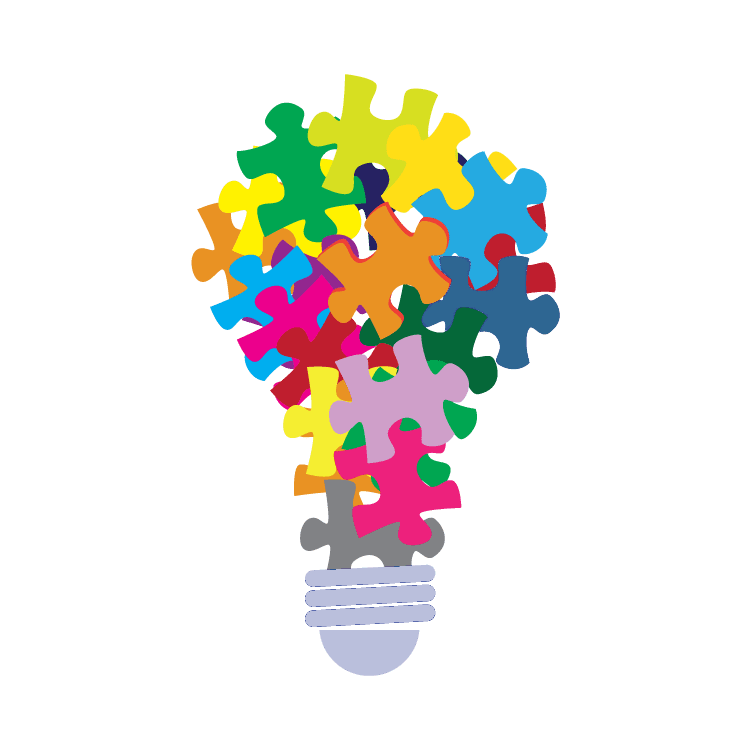 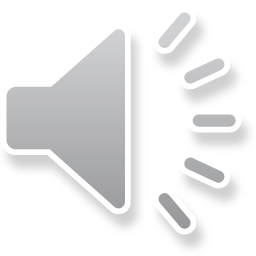 Základní principy
Rozšířit pole možností: zpochybňování dogmat, správných výkladů, jiné pohledy na to, co už víme
Hypotézy: pomáhají třídit informace, cílem je podnícení nového pohledu, otevřenost myšlence „možná je to úplně jinak“, „jaké je nejméně pravděpodobné vysvětlení?“)
Cirkularita -> systemické otázky, způsob formulace otázky vytváří informace, obsahuje implicitní výpovědi, různé komunikační významy – poselství od někoho k někomu, systemika se ptá na vzorce, ne na věci, zajímají ji procesy jednání a komunikace zainteresovaných osob:
Jaký je nyní problém ve vaší rodině? Kdo souhlasí/nesouhlasí? Jak se to liší od předchozího stavu? Kdo souhlasí/nesouhlasí?
Co dělá váš manžel, když váš syn dělá to, čemu říkáte porucha chování? Jak na to reaguje váš syn? Jak přesně se váš syn chová jinak, když jej váš manžel označuje za zdravého? 
Přerámování – jiný pohled  (každé chování dává smysl, pokud známe jeho kontext):
Mojí ženě trvá věčnost, než se pro něco rozhodne…. Takže se rozhoduje pečlivě. Není to skvělá poklona, že si ze všech mužů vybrala právě vás?
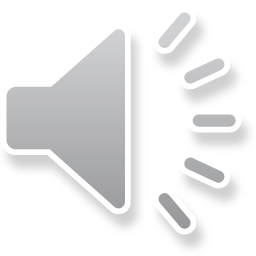 Základní principy II. část
Neutralita: vůči klientům i idejím, je možné vyjádřit svůj názor, ale ne jako dogma, angažovat se vůči všem klientům srovnatelně
Zvědavost: respektující zájem – pomocí vytváření hypotéz a cirkulárního dotazování udržovat zvědavý postoj nenabízet falešnou kauzalitu či vlastní nadřazenost
Práce s reflektujícím týmem: vytváření prostoru pro výměnu myšlenek
Intervence: komentáře (nový pohled, zajímavé shrnutí ze sezení), návrhy jednání (dělat totéž více- něco vynechat – vyzkoušet něco nového)
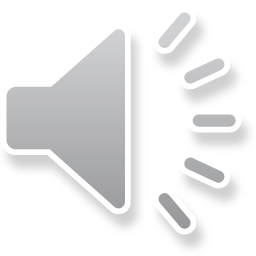 Příklad rozhovoru
Uzavřené otázky
Otevřené otázky
Stává se, že Petr přijde hodně pozdě domů?
Ano.
Vadí vám to, nebo si myslíte, že to patří k věku?
No, to nevím.
Zlobí se máma, když přijdeš pozdě domů?
Asi jo.
Petr si také někdy stěžuje?
Pořád.
Co rodičům v poslední době nejvíc vadí?
Toho by bylo hodně, třeba to, že přijde pozdě domů, a ani se nedozvíme, kde byl.
Komu to vadí nejvíc?
Asi mámě.
Podle čeho může Petr poznat, že jí to tak vadí?
Že se mnou nemluví.
Co by si asi Petr s mámou řekli, kdyby spolu mluvili?
Ona si manželka představuje, že se jí bude se vším svěřovat jako holka (tj. sestra), ale on byl vždycky uzavřenější.
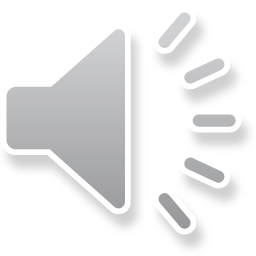 [Speaker Notes: Dále má i příklad cirkulárního dotazování:
Nede o lineární dotaz (proč, kauzalita, stejná odpověd jako všem ostatním), ale o ROZDÍL, VZTAHY A PERSPEKTIVY]
Škola – změna perspektivy
Zapojení systemických odborníků (např. psychologové, psychiatři, sociální pracovníci) typicky prostřednictvím „problémových žáků“
Od diagnostiky (=problém v žákovi) k zapojení rodiny (=změna prostředí v rodině) k chápání školních problémů jako „mezisystémových“ (=žák – učitel – třída – rodina)
Od reakce (poradenství v problémových případech) k prevenci školních problémů (na úrovni vyučování, dalšího vzdělávání učitelů, supervize učitelů, koučování, školní sociální práce, rozvoje školy jako organizace, propojení s mimoškolními iniciativami) -> přetváření školy jako instituce
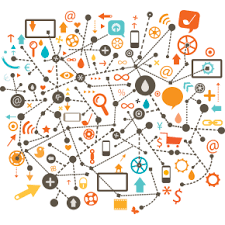 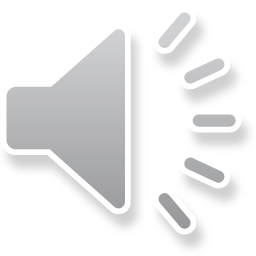 Příklad UK ecl foundation
The ecl foundation is a charity registered with the UK Charity commission (1157259) whose purpose is to release the inherent creativity and desire to learn of children and young people around the world.
We imagine that it is possible for every child and young person to flourish, to live their dreams – regardless of race, gender or income. And we work hand in hand with teachers, leaders, parents and care-givers in schools and communities to enable them develop the know-how to create learning environments to do just this.

Beormund Special School: A whole school systemic approach
Odkaz: https://www.youtube.com/watch?v=1vtWQD6gCGc
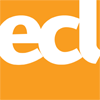 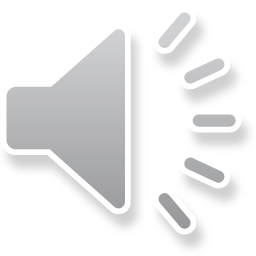 Doporučení pro praxi ve škole
V počáteční práci široký systém (žák, rodina, učitelé, třída, vedení školy, kamarádi….), postupně se může pohled zúžit
Formulování cíle jako hledání řešení, nikoliv příčin potíží, účastníci rozhovoru jako zdroje; cirkulární dotazování (např. výjimky z problémového chování, kontextuální souvislosti, rozdíly doma/škola/různí učitelé)
První rozhovor – seznámení s dítětem jako osobou, která má vlastní zájmy a přání, až v druhé řadě jako s nositelem problému
Rozdíly mezi školou a rodinou (např. angažovanost na vyřešení, profesionálové – schopnost reflexe svojí role v problémovém systému, škola jako komplexnější, hierarchický systém)
Systemické myšlení – vnímat komunikační aspekty, př. Co chce dosáhnout žák, který ruší? Rušivé chování lze chápat jako příspěvek ke spolupráci – budí zvědavost: Čeho tím chceš dosáhnout?
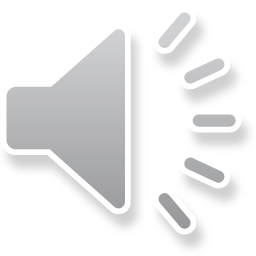 Tipy v ČR
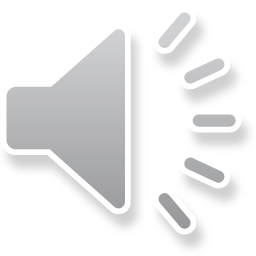 Von Schlippe, A., Schweitzer, J. (2001). Systemická terapie a poradenství. Brno, Cesta.
Gjuričová, Š., Kubička, J. (2009). Rodinná terapie. Systemické a narativní přístupy, 2. vydání. Praha, Grada. 
Lobsinger, Ch. Questioning workshop, Online: https://www.slideshare.net/lobsinger/questioning-intentions-presentation
Zdroje
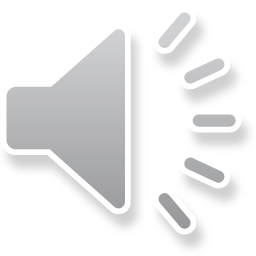